=νετρόνιο που δεν έχει ηλεκτρικό φορτίο, άρα είναι ηλεκτρικά ουδέτερο (αφόρτιστο).
Ένα άτομο
+
+
-
-
= Ηλεκτρόνιο που έχει αρνητικό ηλεκτρικό φορτίο
-
+
+
-
+
= Πρωτόνιο που έχει θετικό ηλεκτρικό φορτίο
-
ΙΟΝ  - ΙΟΝΤΑ
Από  ένα  άτομο   μπορεί  να  φύγουν 	1	 ή   περισσότερα ηλεκτρόνια   . Σε αυτή την περίπτωση το άτομο θα έχει περισσότερα πρωτόνια από ηλεκτρόνια… και πλέον δεν θα λέγεται άτομο αλλά ιόν.
+
+
-
-
Ηλεκτρόνιο που έχει φύγει μέσα από το άτομο
-
+
+
-
-
ΙΟΝ  - ΙΟΝΤΑ
Ένα άτομο μπορεί να πάρει επιπλέον  	1	 ή   περισσότερα ηλεκτρόνια   .  Σε αυτή την περίπτωση το άτομο θα έχει περισσότερα ηλεκτρόνια από πρωτόνια … και πλέον δεν θα λέγεται άτομο αλλά ιόν
+
+
-
-
+
-
+
-
-
Ηλεκτρόνιο που έχει πάρει το άτομο
-
+
+
+
+
-
+
-
+
+
-
-
-
-
Είναι ιόν γιατί έχει 3 πρωτόνια και 2 ηλεκτρόνια
Είναι άτομο γιατί έχει 4 πρωτόνια και 4 ηλεκτρόνια
ΙΟΝ  - ΙΟΝΤΑ
Προσοχή!!!! Μέσα σε  ένα άτομο υπάρχει ίσος αριθμός πρωτονίων και ηλεκτρονίων. Παράδειγμα αν ένα άτομο έχει 8 πρωτόνια τότε οπωσδήποτε θα έχει και 8 ηλεκτρόνια.
Προσοχή!!!! Μέσα σε  ένα ιον υπάρχει διαφορετικός αριθμός πρωτονίων και ηλεκτρονίων. Παράδειγμα ένα ιόν μπορεί να έχει 8 πρωτόνια  και 10 ηλεκτρόνια.
Τα ΙΟΝΤΑ χωρίζονται σε :
+
+
+
+
ΚΑΤΙΟΝΤΑ που έχουν περισσότερα     πρωτόνια  από  ηλεκτρόνια.  Τα κατιόντα έχουν θετικό φορτίο.
ΑΝΙΟΝΤΑ που έχουν περισσότερα     ηλεκτρόνια από  πρωτόνια.  Τα ανιόντα έχουν αρνητικό φορτίο.
-
-
-
-
+
+
+
-
-
-
-
Ανιόν  -  Ανιόντα
Το ανιόν  είναι ιόν   που έχει περισσότερα αρνητικά ηλεκτρόνια από θετικά πρωτόνια.  


Τα ανιόντα προέρχονται από άτομα που έχουν «πάρει» επιπλέον ηλεκτρόνια…


ΑΡΑ Τα ανιόντα θα έχουν αρνητικό συνολικό φορτίο, αφού έχουν περισσότερα ηλεκτρόνια από πρωτόνια
Κατιόν   -  Κατιόντα
Το κατιόν ιόν που έχει λιγότερα  αρνητικά ηλεκτρόνια από θετικά πρωτόνια.  


Τα κατιόντα προέρχονται από άτομα που έχουν «χάσει» ηλεκτρόνια…


ΑΡΑ Τα κατιόντα θα έχουν θετικό συνολικό φορτίο, αφού έχουν λιγότερα ηλεκτρόνια και περισσότερα πρωτόνια
ΙΟΝΤΑ
Ερώτηση 1
+
+
Ένα  ιόν έχει 2 πρωτόνια  και  4 ηλεκτρόνια.  Ποιο το  συνολικό  φορτίο  (ή φορτίο) του ιόντος. Αυτό το ιόν είναι κατιόν ή ανιόν;;
Απάντηση
Το ιόν έχει 2  θετικά  πρωτόνια με συνολικό  φορτίο πρωτονίων   +2
Το ιόν έχει 4  αρνητικά  ηλεκτρόνια  με συνολικό φορτίο ηλεκτρονίων  -4
-
….άρα το συνολικό φορτίο του ιόντος δηλαδή το συνολικό φορτίο πρωτονίων και ηλεκτρονίων θα είναι:
-
+2   -4   = -2
-
-
άρα το συνολικό φορτίο του ιόντος είναι -2 και πρόκειται για ανιόν
ΙΟΝΤΑ
Ερώτηση 2
+
+
Ένα  ιόν έχει 3 πρωτόνια  και  2 ηλεκτρόνια.  Ποιο το  συνολικό  φορτίο  (ή φορτίο) του ιόντος. Αυτό το ιόν είναι κατιόν ή ανιόν;;
Απάντηση
Το ιόν έχει 3  θετικά  πρωτόνια με συνολικό  φορτίο πρωτονίων   +3
Το ιόν έχει 2  αρνητικά  ηλεκτρόνια  με συνολικό φορτίο ηλεκτρονίων  -2
….άρα το συνολικό φορτίο του ιόντος δηλαδή το συνολικό φορτίο πρωτονίων και ηλεκτρονίων θα είναι:
-
+3   -2   =  +1
+
-
άρα το συνολικό φορτίο του ιόντος είναι +1 και πρόκειται για κατιόν
Σύμφωνα με την ατομική θεωρία η ύλη αποτελείται από άτομα και κενό.
Τα άτομα και τα ιόντα, μπορούμε να τα συμβολίζουμε με σφαίρες και κύκλους…….βέβαια τα άτομα δεν έχουν ακριβώς  αυτή την μορφή.
Αν και τα άτομα δεν έχουν χρώμα, εμείς μπορούμε να τα παριστάνουμε  με χρωματιστές σφαίρες…..
Οι χρωματιστοί κύκλοι και οι σφαίρες (σφαιρίδια) που παριστάνουν τα άτομα  ονομάζονται προσομοιώματα  ατόμων.
Τα άτομα μπορούμε να τα συμβολίζουμε με σφαίρες και κύκλους…….βέβαια τα άτομα δεν έχουν ακριβώς  αυτή την μορφή. Εδώ φαίνονται μερικά προσομοιώματα ατόμων:
Άτομο αζώτου
Άτομο οξυγόνου
Άτομο άνθρακα
Άτομο υδρογόνου
Άτομο χλωρίου
Άτομο θείου
Τα άτομα μπορούν να ενώνονται μεταξύ τους και να δημιουργούν μόρια. 

Ένα μόριο μπορεί να αποτελείται από την ένωση 2 ή περισσοτέρων ατόμων
Μόριο υδρογόνου (ένα μόριο υδρογόνου αποτελείται από 2 άτομα υδρογόνου )
Μόριο νερού (ένα μόριο νερού αποτελείται από ένα άτομο οξυγόνου και δύο άτομα υδρογόνου)
Μόριο οξυγόνου (ένα μόριο οξυγόνου αποτελείται από 2 άτομα οξυγόνου )
Τα άτομα μπορούν να ενώνονται μεταξύ τους και να δημιουργούν μόρια.
Ένα Μόριο υδρογόνου
Ένα Μόριο νερού
Ένα Μόριο οξυγόνου
Τα μόρια που αποτελούνται  από διαφορετικά άτομα ονομάζονται μόρια  χημικών ενώσεων
Τα μόρια που αποτελούνται  από ίδια άτομα ονομάζονται μόρια  χημικών στοιχείων
Άρα η ύλη αποτελείται από:

Μόρια  (που αποτελούνται από την ένωση ατόμων)


Ιόντα (κατιόντα , ανιόντα)
Σωματίδια είναι τα :

Ηλεκτρόνια

Πρωτόνια

Νετρόνια

Άτομα

Ιόντα (κατιόντα ανιόντα)

Μόρια
Φορτισμένα Σωματίδια είναι τα σωματίδια που έχουν ηλεκτρικό φορτίο:

Ηλεκτρόνια

Πρωτόνια


Ιόντα (κατιόντα ανιόντα)
Ηλεκτρικό ρεύμα δημιουργείται όταν φορτισμένα σωματίδια κινούνται προς μια κατεύθυνση
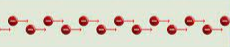 https://www.youtube.com/watch?v=LapHOn98X5w
https://www.youtube.com/watch?v=B6FmME4zqaE